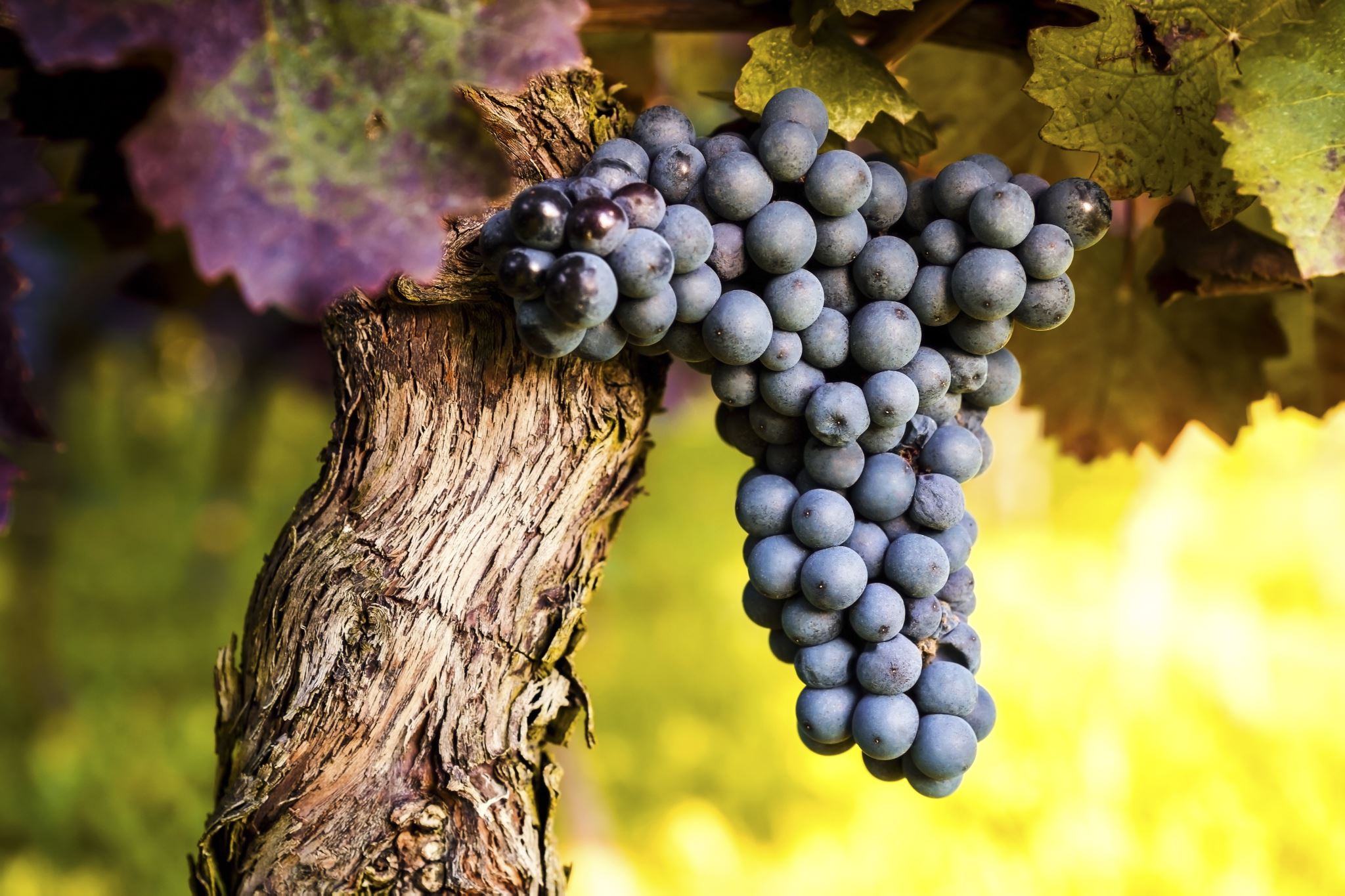 THE TRUE VINE
John 15: 1-11
I. THE PERSONALITY OF THE TRUE VINE
THE GENUINENESS OF THE  TRUE VINE
THE GARDENER OF THE TRUE VINE
I. THE PERSONALITY OF THE TRUE VINE
LIKE A MIRROR, 
REVEALS PROBLEMS
LIKE A KNIFE, 
CUTS TO THE HEART
”Anyone who listens to the word but does not do what it says is like someone who looks at his face in a mirror and, after looking at himself, goes away and immediately forgets what he looks like.”
James 1:23-24
“For the word of God is alive and active. Sharper than any double-edged sword, it penetrates even to dividing soul and spirit, joints and marrow; it judges the thoughts and attitudes of the heart.”
Hebrews 4:12
II. THE PURPOSE OF THE TRUE VINE
THERE IS A DISTINCT PURPOSE
THERE IS A DESTINGUISHED PURPOSE
II. THE PURPOSE OF THE TRUE VINE
3. THERE IS A DELEGATED  PURPOSE
ATTACHED TO THE VINE
ABIDE IN THE VINE
AVAILABLE TO THE VINE
III. THE PROMISE OF THE TRUE VINE
AN UNHINDERED PRAYER LIFE
AN UNENDING LOVE
AN UNCOMMON JOY
III. THE PROMISE OF THE TRUE VINE
- JOY IS DIVINE IN NATURE
-JOY IS NOT DEPENDENT UPON HAPPINESS
-JOY IS THE PRODUCT OF FAITH
-JOY IN THE LORD PRODUCES FAITHFULNESS TO THE LORD
ARE YOU ABIDING IN THE VINE?